FAULT TOLERANT SYSTEMShttp://www.ecs.umass.edu/ece/koren/FaultTolerantSystems  Part 2 – Canonical StructuresChapter 2 – Hardware Fault Tolerance
Failure Rate
Rate at which a component suffers faults 
Depends on age, ambient temperature, voltage or physical shocks that it suffers, and technology 
Dependence on age is usually captured by the bathtub curve:
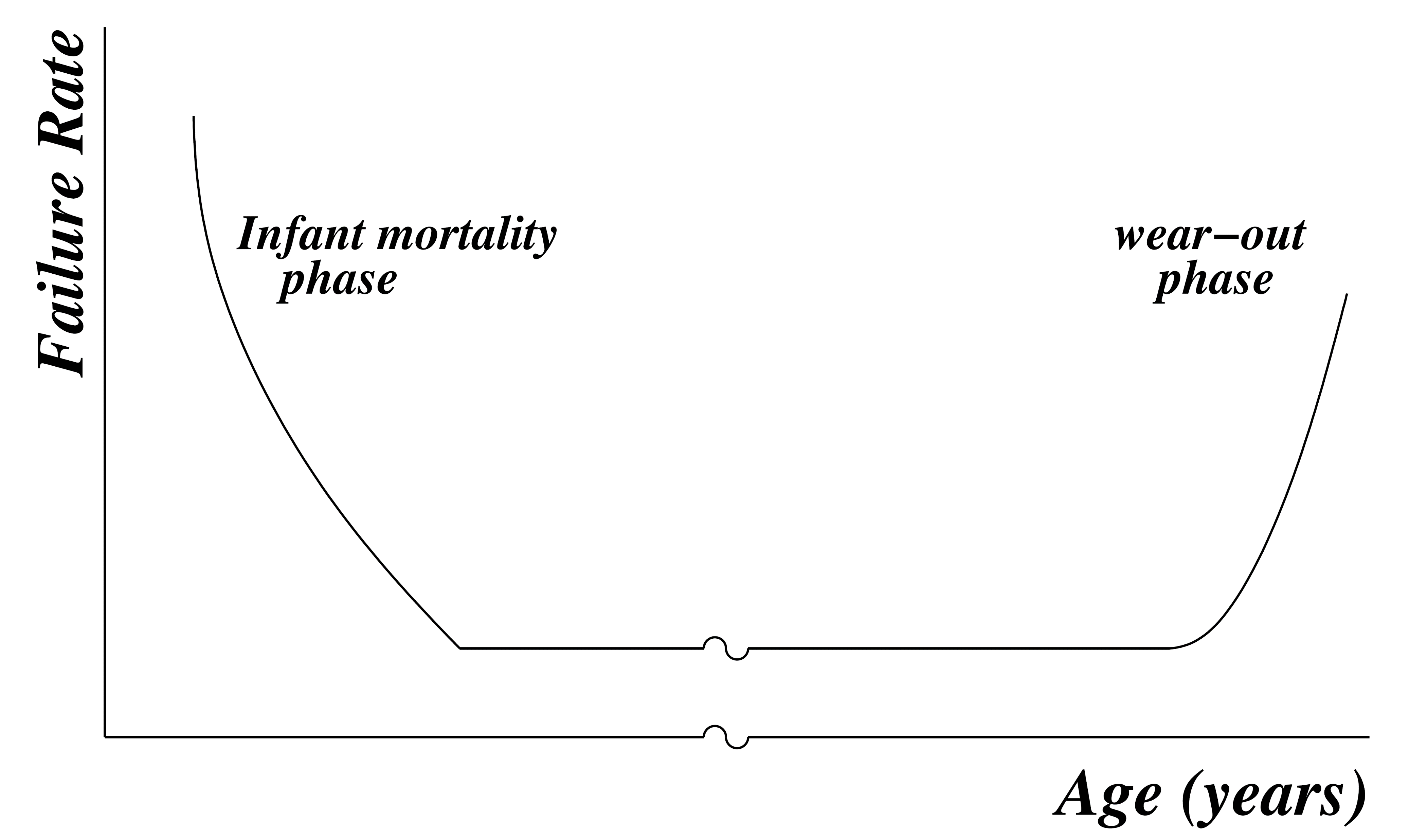 Bathtub Curve
Young component – high failure rate
Good chance that some defective units slipped through manufacturing quality control and were released 
Later - bad units weeded out – remaining units have a fairly constant failure rate
As component becomes very old, aging effects cause the failure rate to rise again
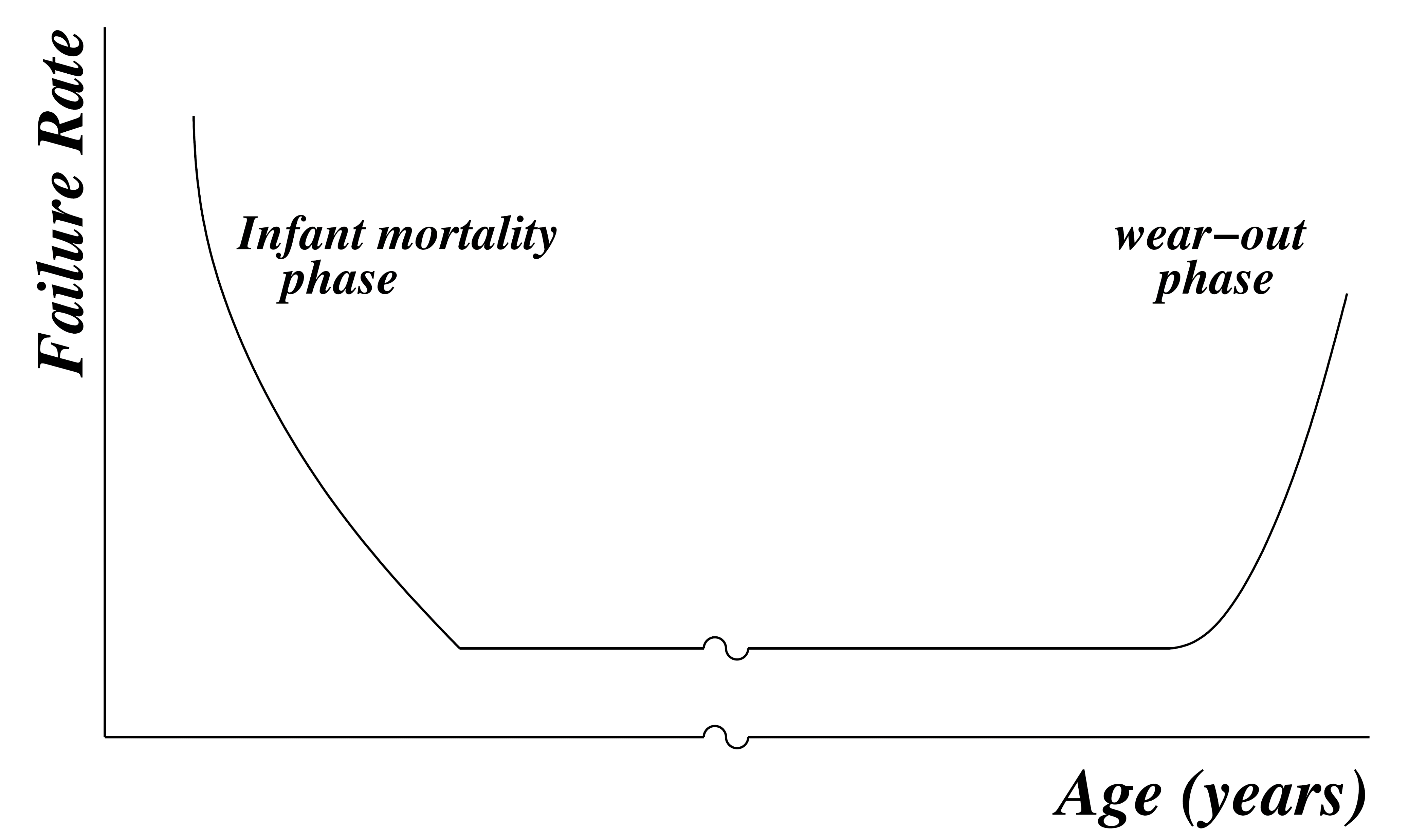 Empirical Formula for  - Failure Rate
 = L Q (C1 T V + C2 E) 
 L: Learning factor, (how mature the technology is)
 Q: Manufacturing process Quality factor (0.25 to 20.00) 
 T: Temperature factor, (from 0.1 to 1000), proportional to exp(-Ea/kT) where Ea is the activation energy in electron-volts associated with the technology, k is the Boltzmann constant and T is the temperature in Kelvin
 V: Voltage stress factor for CMOS devices (from 1 to 10 depending on the supply voltage and the temperature); does not apply to other technologies (set to 1)
 E: Environment shock factor: from about 0.4 (air-conditioned environment),  to 13.0 (harsh environment - e.g., space, cars)

 C1, C2: Complexity factors; functions of number of gates on the chip and number of pins in the package

Further details: MIL-HDBK-217E handbook
Reliability and MTTF of a Single Component (Module)
Module operational at time t=0
Remains operational until it is hit by a failure
All failures are permanent 
T - lifetime of module - time until it fails 
T is a random variable
f(t)  -  density function of T 
F(t)  -  cumulative distribution function of T
Probabilistic Interpretation of f(t) and F(t)
F(t) - probability that the component will fail at or before time t 
 F(t) = Prob {T  t} 
f(t) – not a probability, but the momentary rate of probability of failure at time t
 f(t)dt = Prob {t  T  t+dt}
Like any density function (defined for t  0)           
     f(t)  0 (for all t  0)  and 

The functions F and f are related through
                  
                  and
Reliability and Failure (Hazard) Rate
The reliability of a single module -  R(t)
R(t) = Prob {T>t} = 1- F(t)
The conditional probability that the module will fail at time t, given it has not failed before, is 
  Prob {t  T  t+dt | T  t} =                                        Prob {t T t+dt} / Prob{T  t} = f(t)dt / (1-F(t)) 

The failure rate (or hazard rate) of a component at time t, (t), is defined as 
 (t) = f(t)/(1- F(t))
Since dR(t)/dt = - f(t), we get (t) = -1/R(t) • dR(t)/dt
Constant Failure Rate
If the module has a failure rate which is constant over time -       
(t) =  
dR(t) / dt = -  R(t)  ; R(0)=1
The solution of this differential equation is                      	          	                    	 		           	



A module has a constant failure rate if and only if T,  the lifetime of the module, has an exponential distribution
Mean Time to Failure (MTTF)
MTTF - expected value of the lifetime T
Two ways of calculating MTTF
First way:

Second way:
 

 
If the failure rate is a constant 
Weibull Distribution - Introduction
Most calculations of reliability assume that a module has a constant failure rate  (or equivalently - an exponential distribution for the module lifetime T)
There are cases in which this simplifying assumption is inappropriate 
Example - during the ‘’infant mortality” and ‘’wear-out” phases of the bathtub curve 
Weibull distribution for the lifetime T can be used instead
Weibull distribution - Equation
The Weibull distribution has two parameters,        and  
The density function of the component lifetime T:                       		         
	    					     		  	 	
The failure rate for the Weibull distribution is	       	      
		  	 	                                                        
	(t) is decreasing with time for   <1, increasing with time for  >1, constant for =1, appropriate for infant mortality, wearout and middle phases, respectively
Reliability and MTTF for Weibull Distribution
Reliability for Weibull distribution is   			        	 			       	    		  	                                  		
MTTF for Weibull distribution is     	                                              	

     ( (x) is the Gamma function )
 The special case  = 1 is the exponential distribution with a constant failure rate 
Hardware Failure Mechanisms
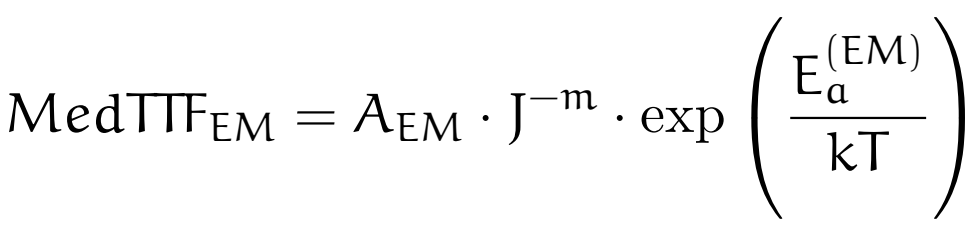 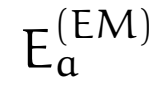 CMOS Failure Mechanisms
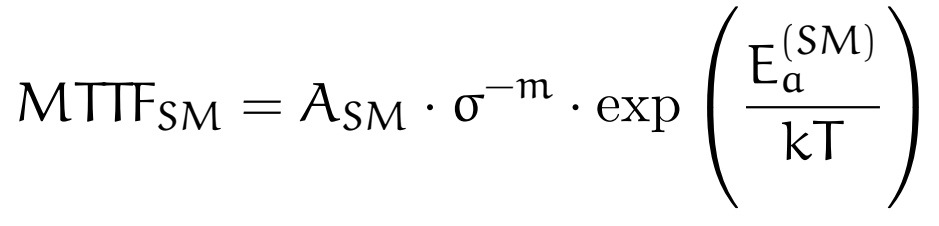 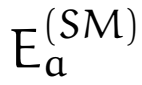 CMOS Failure Mechanisms
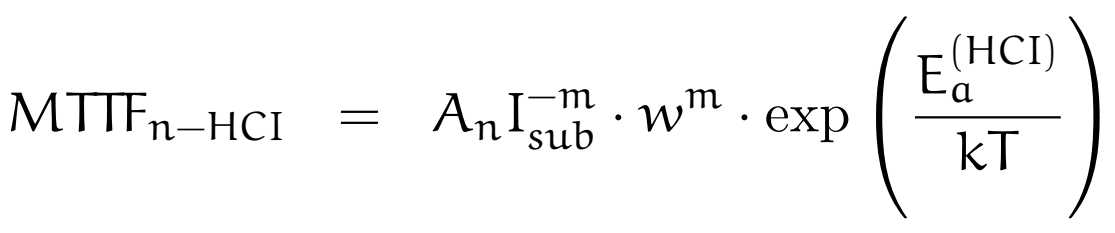 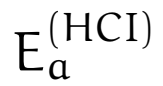 CMOS Failure Mechanisms
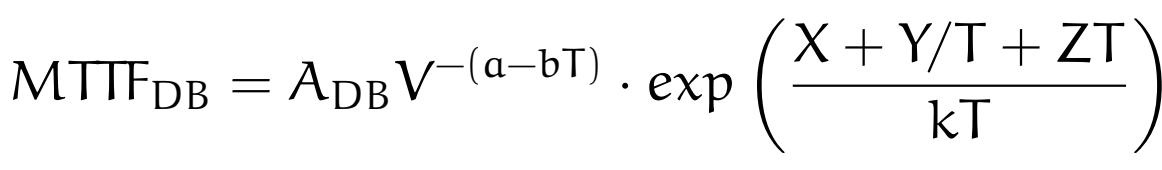 Varying Failure Rates
Canonical Structures
A canonical structure is constructed out of N individual modules
The basic canonical structures are 
A series system
A parallel system
A mixed system 
We will assume statistical independence between failures in the individual modules
Reliability of a Series System
A series system - set of modules so that the failure of any one module causes the entire system to fail 



Reliability of a series system - Rs(t) - product of reliabilities of its N modules



Ri(t) is the reliability of module i
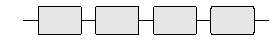 Series System – Modules Have Constant Failure Rates
Every module i has a constant failure rate i           	                               
					                          

	                                       		
 s =i is the constant failure rate of the series system
 Mean Time To Failure of a series system -
Reliability of a Parallel System
A Parallel System - a set of modules connected so that all the modules must fail before the system fails





Reliability of a parallel system -  



            is the reliability of module i
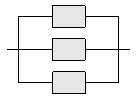 Parallel System – Modules have Constant Failure Rates
Module i has a constant failure rate, i



Example - a parallel system with two modules

	
MTTF of a parallel system with the same 
Non Series/Parallel Systems
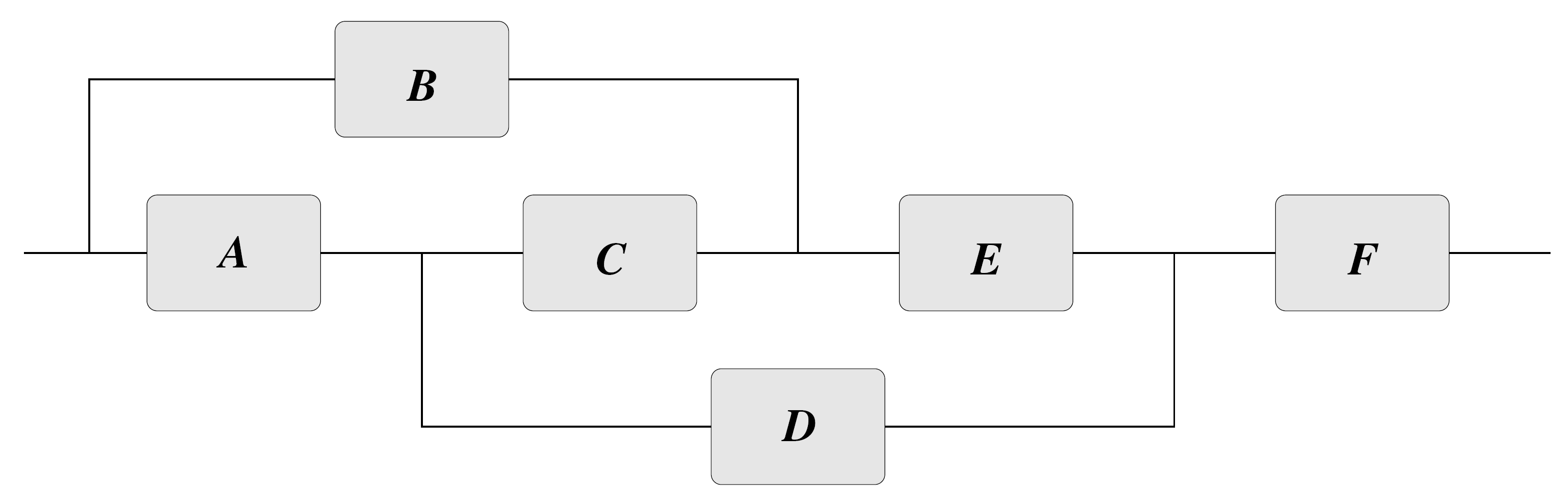 Each path represents a configuration allowing the system to operate successfully, e.g., ADF
The reliability can be calculated by expanding about a single module i :
Rsystem=Ri Prob{System works | i is fault-free}   	+(1-Ri) Prob{System works | i is faulty}
Draw two new diagrams: in (a) module i is operational; in (b) module i is faulty
Module i is selected so that the two new diagrams are closer to simple series/parallel structures
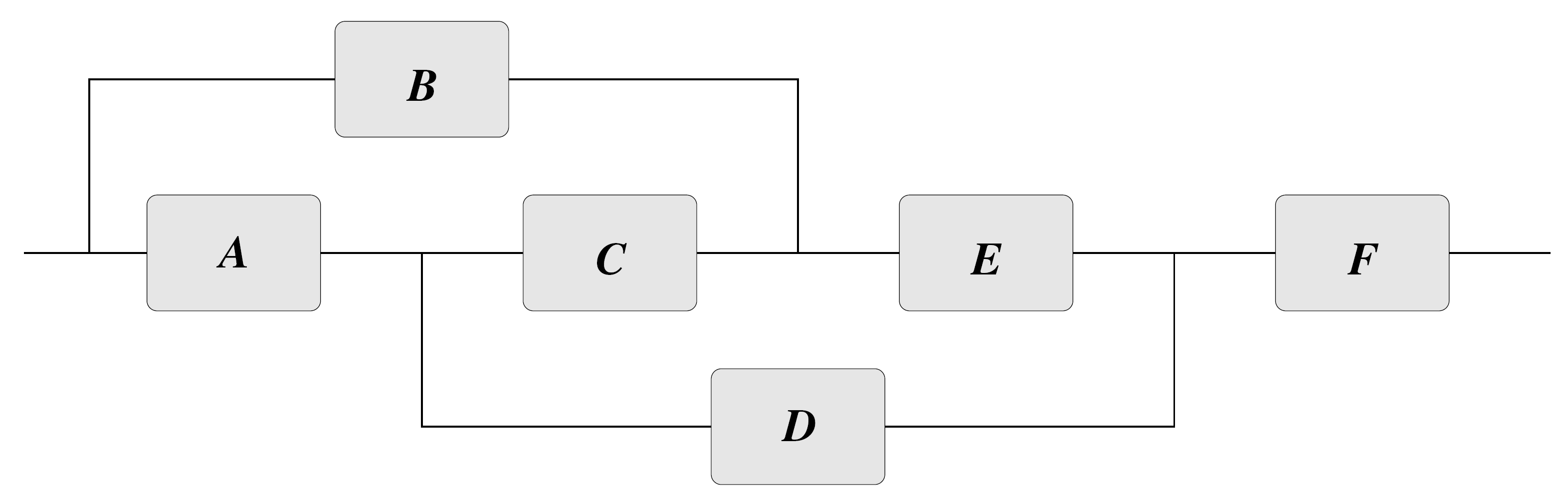 Expanding about C
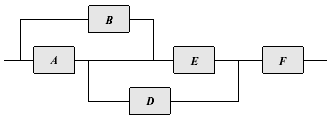 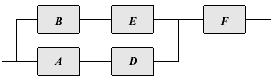 (b)
(a)
The process of expanding can be repeated until the resulting diagrams are of the series/parallel type
Figure (a) needs further expansion about E
Figure (a) should not be viewed as a parallel connection of A and B, connected serially to D and E in parallel. Such a diagram will have the path BCDF which is not a valid path
3
2
3
Expanding about C and E
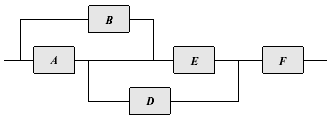 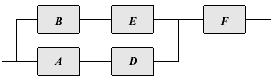 (b)
(a)
Rsystem=RC Prob {System works | C is operational}    		+(1-RC) RF [1-(1-RA RD)(1-RB RE)]
Expanding about E yields
Prob {System works | C is operational}=                            RE RF [1-(1-RA)(1-RB)] +(1-RE)RA RD RF 
Substituting results in
Rsystem=RC [RE RF(RA+RB-RA RB)+(1-RE) RA RD RF]  +(1-RC) [RF(RA RD+RB RE-RA RD RB RE)] 
Example: RA=RB=RC=RD=RE=RF=R 
   	Rsystem=R  (R -3R +R+2)
Upper Bound on Reliability
If structure is too complicated  - derive upper and lower bounds on Rsystem
An upper bound - Rsystem  1 -  (1-Rpath_i)
Rpath_i - reliability of modules in series along path i
Assuming all paths are in parallel
Example - the paths are ADF, BEF and ACEF 
Rsystem  1 -(1-RA RD RF)(1-RB RE RF)(1-RA RC RE RF)
If RA=RB=RC=RD=RE=RF=R then 


Upper bound can be used to                               derive the exact expression:                            perform multiplication and replace every occurrence of       by
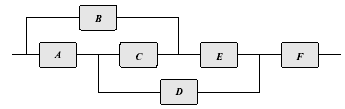 Lower Bound on Reliability
A lower bound is calculated based on minimal cut sets of the system diagram 
A minimal cut set: a minimal list of modules such that the removal (due to a fault) of all modules will cause a working system to fail
Minimal cut sets: F, AB, AE, DE                      and BCD
The lower bound is
Rsystem   (1-Qcut_i) 
Qcut_i - probability that the minimal                          cut i is faulty (i.e., all its modules are faulty)
Example - RA=RB=RC=RD=RE=RF=R
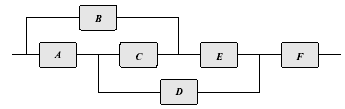 Upper Bound on Reliability
If structure is too complicated  - derive upper and lower bounds on Rsystem
An upper bound - Rsystem  1 -  (1-Rpath_i)
Rpath_i - reliability of modules in series along path i
Assuming all paths are in parallel
Example - the paths are ADF, BEF and ACEF 
Rsystem  1 -(1-RA RD RF)(1-RB RE RF)(1-RA RC RE RF)
If RA=RB=RC=RD=RE=RF=R then 


Upper bound can be used to                               derive the exact expression:                            perform multiplication and replace every occurrence of       by
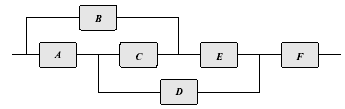 Lower Bound on Reliability
A lower bound is calculated based on minimal cut sets of the system diagram 
A minimal cut set: a minimal list of modules such that the removal (due to a fault) of all modules will cause a working system to fail
Minimal cut sets: F, AB, AE, DE                      and BCD
The lower bound is
Rsystem   (1-Qcut_i) 
Qcut_i - probability that the minimal                          cut i is faulty (i.e., all its modules are faulty)
Example - RA=RB=RC=RD=RE=RF=R
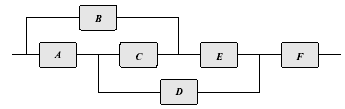 Example – Comparison of Bounds
Example - RA=RB=RC=RD=RE=RF=R
Lower bound here is a very good estimate for a high-reliability system
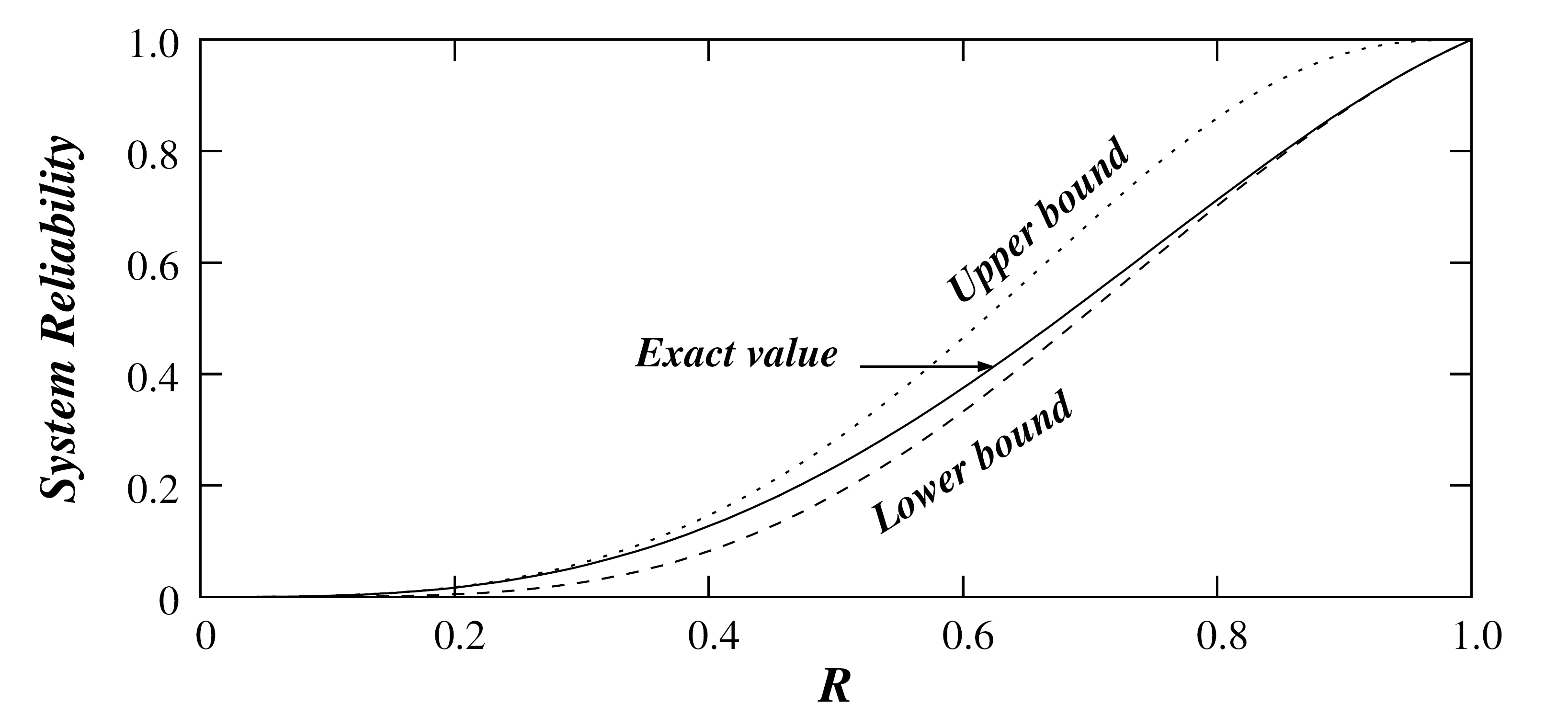